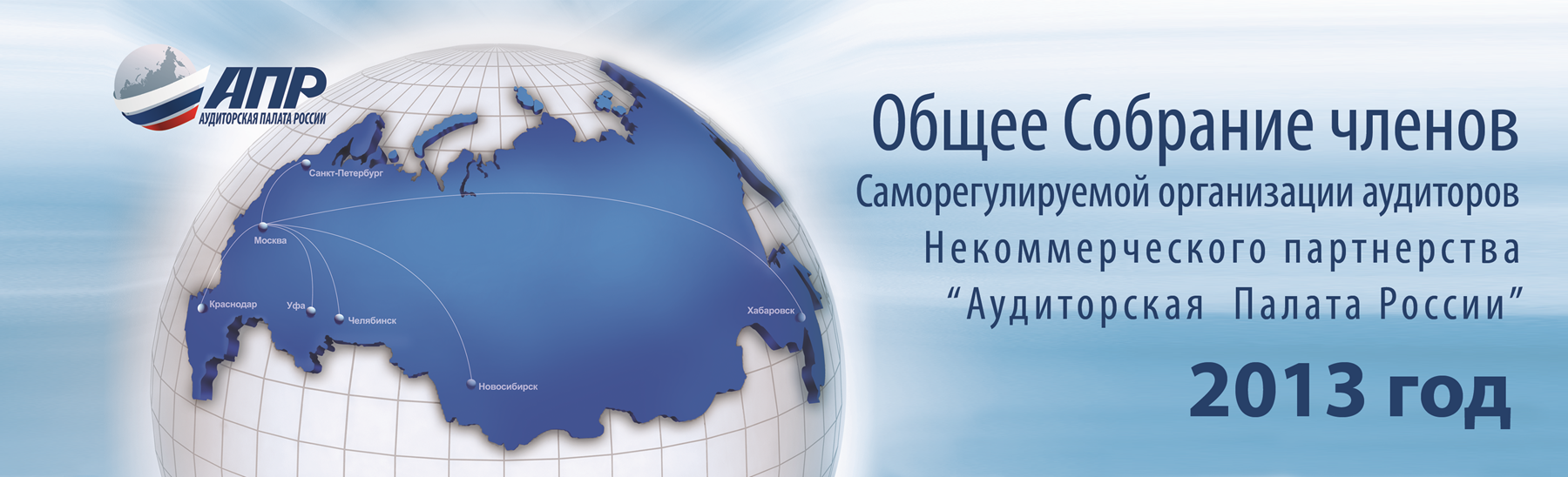 2014 год
Открытое заседание Комитета по вопросам обязательного аудита
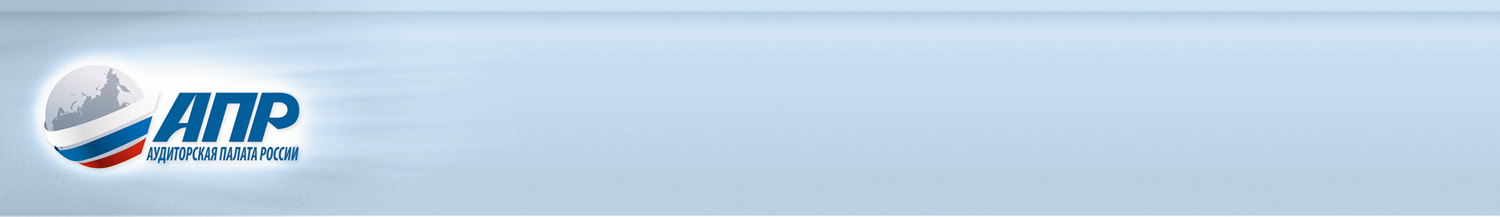 Совет по аудиторской деятельности
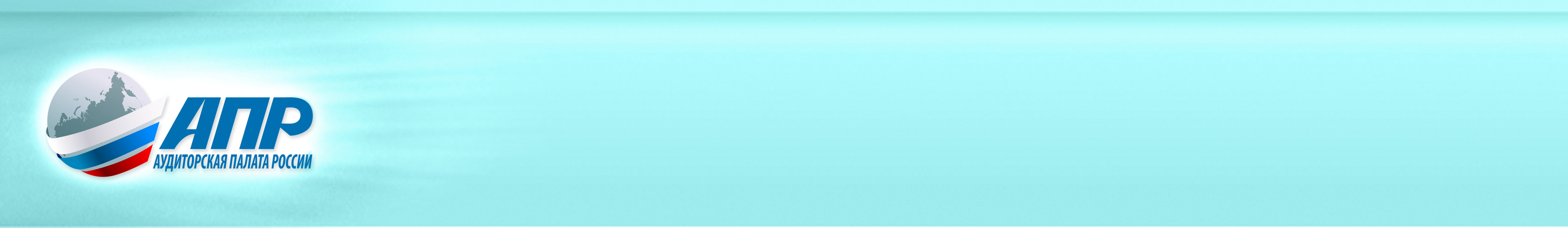 Законопроект  «О  внесении  изменений  в  ФЗ «Об аудиторской деятельности»»
3) статью 14 дополнить частью 3 следующего содержания:

«3. Договор оказания аудиторских услуг заключается по итогам проведения торгов в форме открытого конкурса, если иное не предусмотрено федеральным законом.»
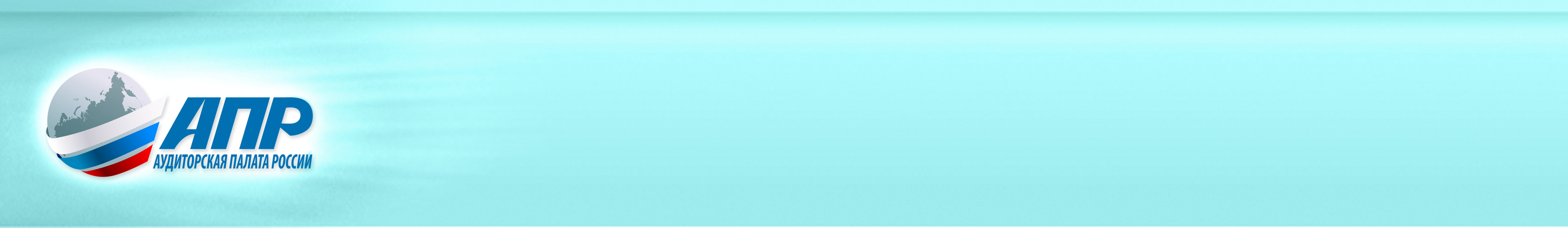 Законопроект  «О  внесении  изменений  в  ФЗ «Об аудиторской деятельности»»
1) внести изменение в ФЗ № 307-ФЗ, предусматривающее осуществление Службой внешних проверок качества работы аудиторских организаций, проводящих обязательный аудит бухгалтерской (финансовой) отчетности:

хозяйственных товариществ и обществ с участием публично-правовых образований, государственных корпораций и государственных компаний, а также коммерческих организаций с долей (вкладом) таких товариществ и обществ в их уставных (складочных) капиталах;
федеральных государственных унитарных предприятий, права собственности имущества которых осуществляют Министерство обороны Российской Федерации, Министерство внутренних дел РФ, Министерство промышленности и торговли РФ, Министерство связи и массовых коммуникаций РФ, Федеральное космические агентство, ГК по атомной энергии «Росатом» и ГК по содействию разработке, производству и экспорту высокотехнологичной промышленной продукции «Ростехнологии».
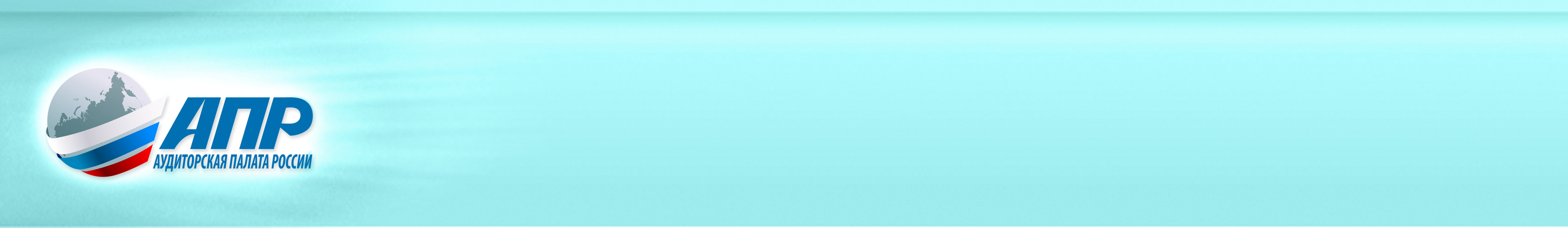 ПОСТАНОВЛЕНИЕ  ПРАВИТЕЛЬСТВА РФ от 28.11.2013 г. № 1085  Приложение к Правилам оценки заявок, окончательных предложений участников  закупки товаров, работ, услуг для обеспечения государственных и муниципальных нужд.
ПРЕДЕЛЬНЫЕ ВЕЛИЧИНЫ ЗНАЧИМОСТИ КРИТЕРИЕВ ОЦЕНКИ ЗАЯВОК, ОКОНЧАТЕЛЬНЫХ ПРЕДЛОЖЕНИЙ УЧАСТНИКОВ ЗАКУПКИ ТОВАРОВ, РАБОТ, УСЛУГ
ДЛЯ ОБЕСПЕЧЕНИЯ ГОСУДАРСТВЕННЫХ И МУНИЦИПАЛЬНЫХ НУЖД
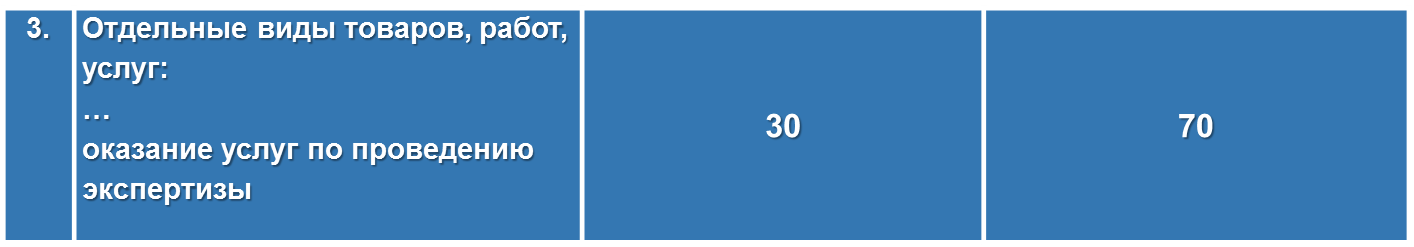 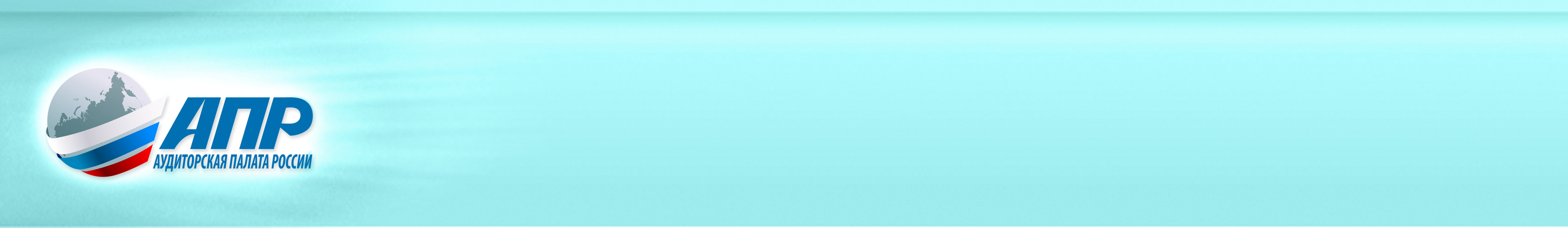 Деловая репутация аудитора и аудиторской организации
В СРО аудиторов аналогичная ситуация:
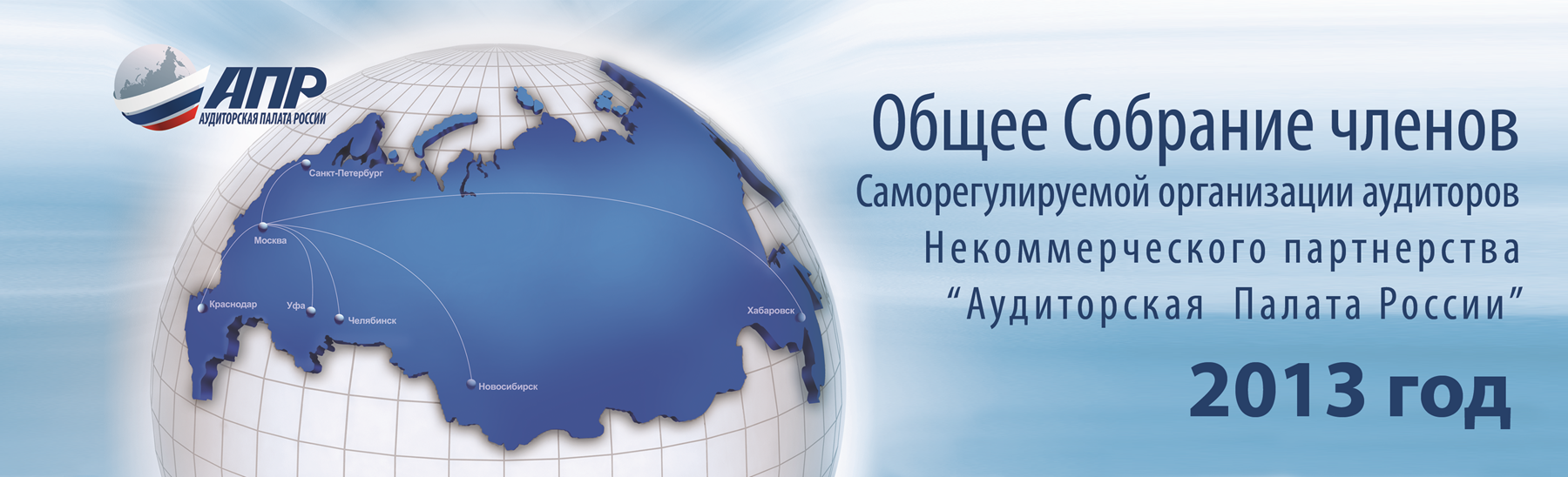 2014 год
Информация о материалах, размещенных на странице Комитета по вопросам обязательного аудита на сайте АПР
Перечень ФГУП, бухгалтерская (финансовая) отчетность которых подлежит обязательному ежегодному аудиту по итогам 2013 г.Порядок проведения открытых конкурсов в 2014 году.
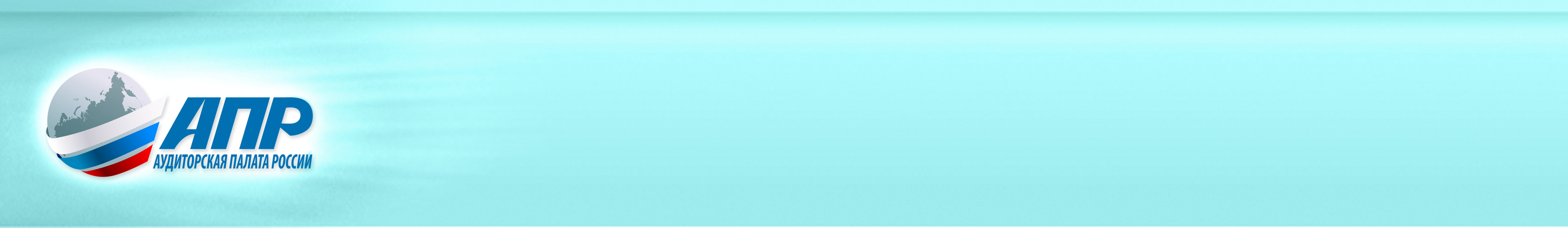 Уральский Экспертный Совет по аудиту
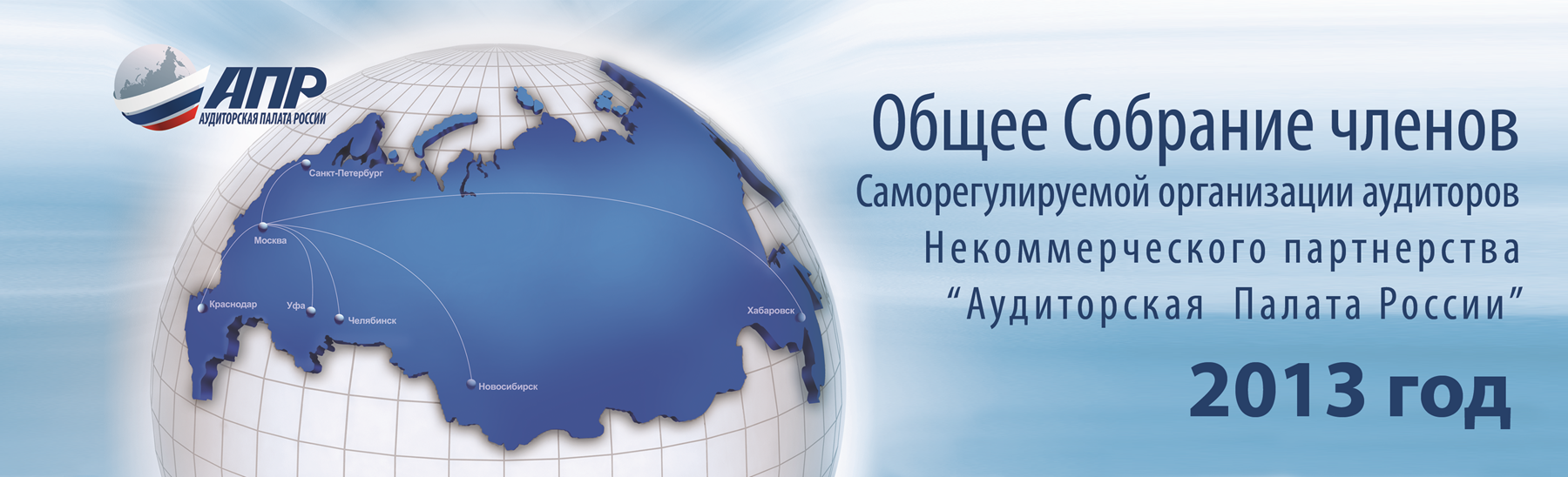 2014 год
СПАСИБО ЗА ВНИМАНИЕ
Анохова Е.В.